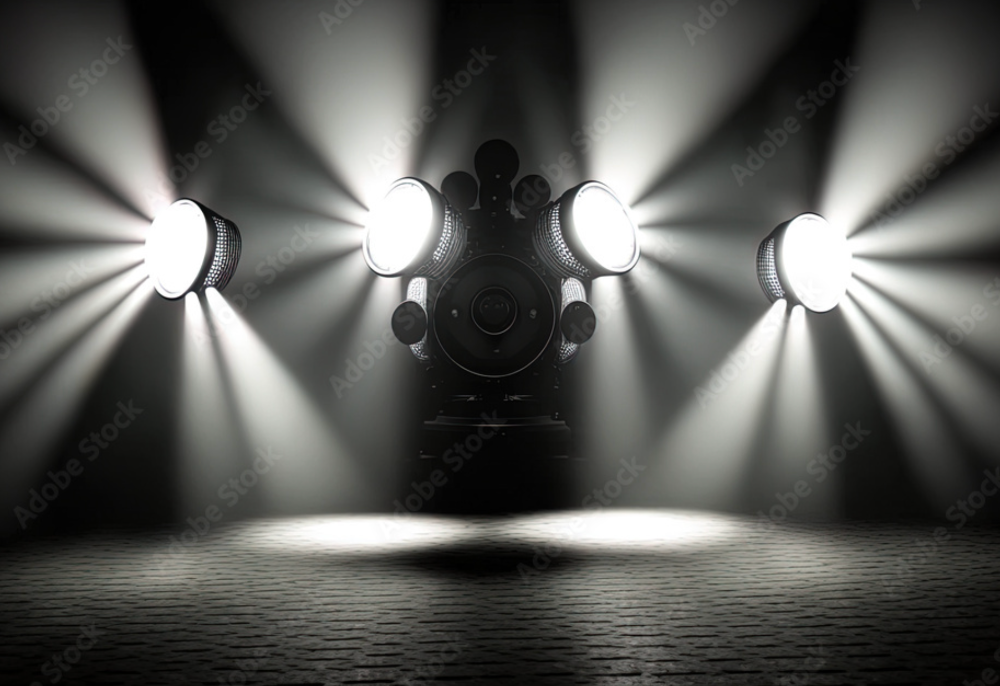 Stage Light Righteousness
What is righteousness? 
 
It's right-doing in life that leads to a right-standing before God. 
 
What is gospel righteousness? 

It's faith in God and obedience to His Word that leads to right-doing, and that scriptural righteousness leads to right-standing with God.
“Beware of practicing your righteousness before other people in order to be seen by them, for then you will have no reward from your Father who is in heaven.” (Matt. 6:1)

“You therefore must be perfect, as your heavenly Father is perfect.” (Matt. 5:48)

6:1...“Beware of practicing your righteousness before other people in order to be seen by them...
The Issue (5:48-6:1)


What does a godly life look like? 

What do godly people do? 

What would you expect to see in the life of someone devoted to God?


Giving to those in need, prayer, and fasting.
“Beware of practicing your righteousness before other people... 

In the same way, let your light shine before others, so that they may see your good works and give glory to your Father who is in heaven. (Matt. 5:16)

“Beware of practicing your righteousness before other people in order to be seen by them... (Matt. 6:1)
“...for they loved the glory that comes from man more than the glory that comes from God.” (John 12:43) 

“That they may be praised by others”. (Matt. 6:2)

“For am I now seeking the approval of man, or of God? Or am I trying to please man? If I were still trying to please man, I would not be a servant of Christ.” (Galatians 1:10)
The How (vs. 2-4)

“[2]Thus, when you give to the needy, sound no trumpet before you, as the hypocrites do in the synagogues and in the streets, that they may be praised by others. Truly, I say to you, they have received their reward. [3] But when you give to the needy, do not let your left hand know what your right hand is doing, [4] so that your giving may be in secret.”
The Honor (v. 4b)

‘Well done, good and faithful servant. You have been faithful over a little; I will set you over much. Enter into the joy of your master.’ (Matt. 25:21)
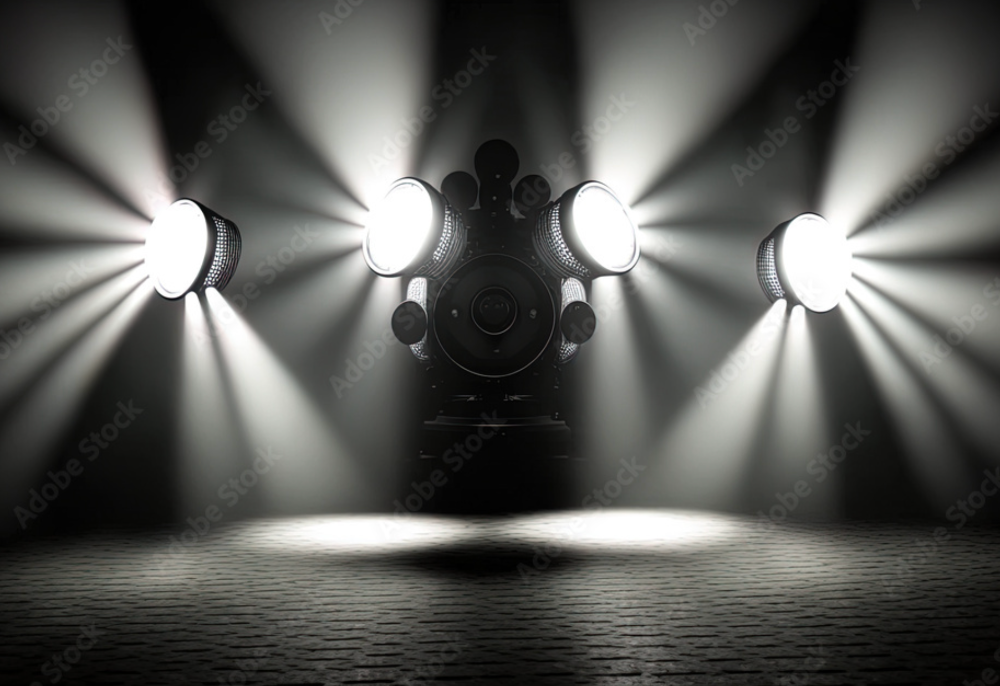 Stage Light Righteousness